Måltidsglede og samhandling
Inspirasjonsdag for eldre – Trondheim 
Kai Victor Hansen, Norsk Hotellhøgskole
Universitetet i Stavanger
Punkter til inspirasjon
Måltidet er mer enn bare mat
Små detaljer kan gi økt måltidsglede
Tilpass spisemiljø til gjestene
Anretning av mat
Måltidsglede i framtiden
Nyere forskning
Måltidsaspekter
Styringssystemer
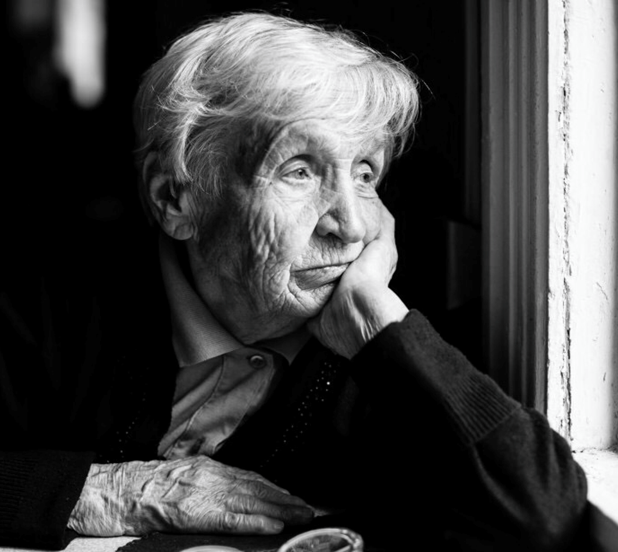 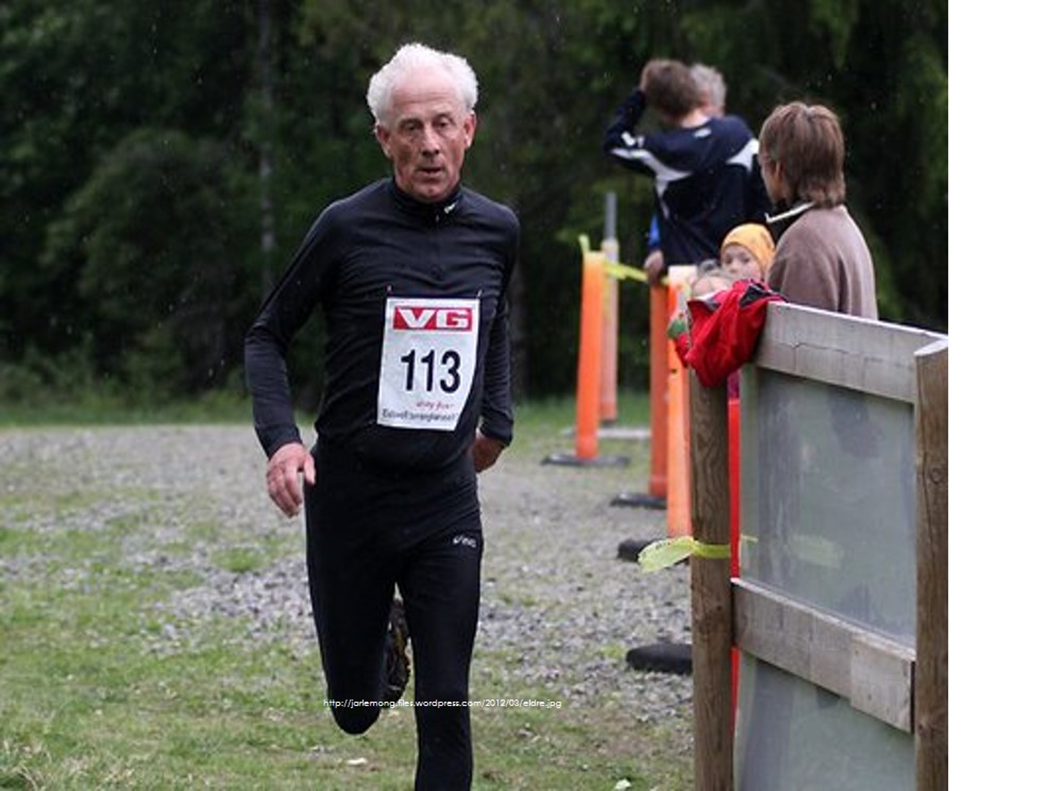 Menneskererunike
12
12
Presentasjon av mat
Kontraster til inspirasjon
© Kai Victor Hansen
© Kai Victor Hansen
Interiøret på et sykehjem
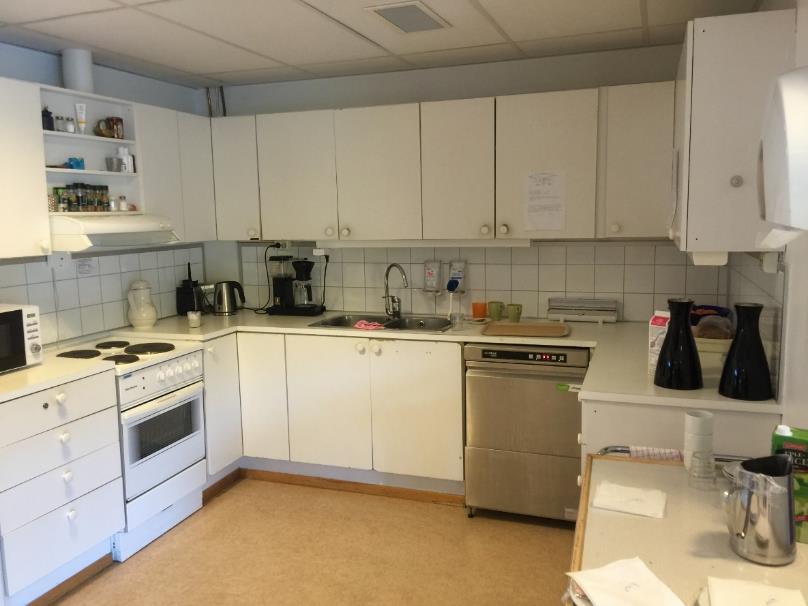 © Kai Victor Hansen
© Kai Victor Hansen
Måltidsglede – service – det å bli sett
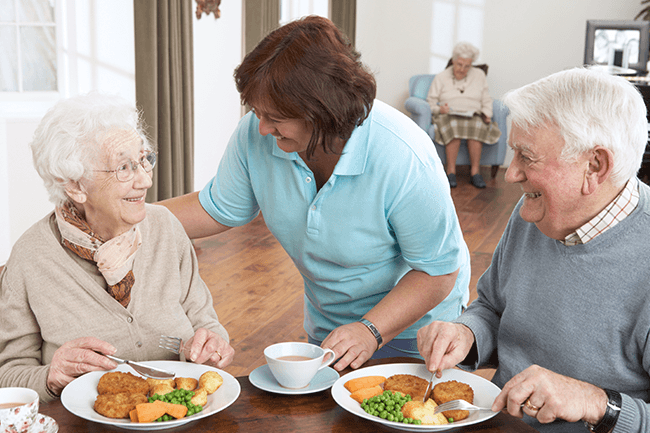 6
4
Møtet
Ulike møter
Mellom gjester
Mellom ansatte
Mellom gjester og ansatte
Opplevelsene av disse møtene
Andre gjester/
Beboere
Gjest/
Beboer
Ansatte
Trivsel eller ensomhet?selskapet
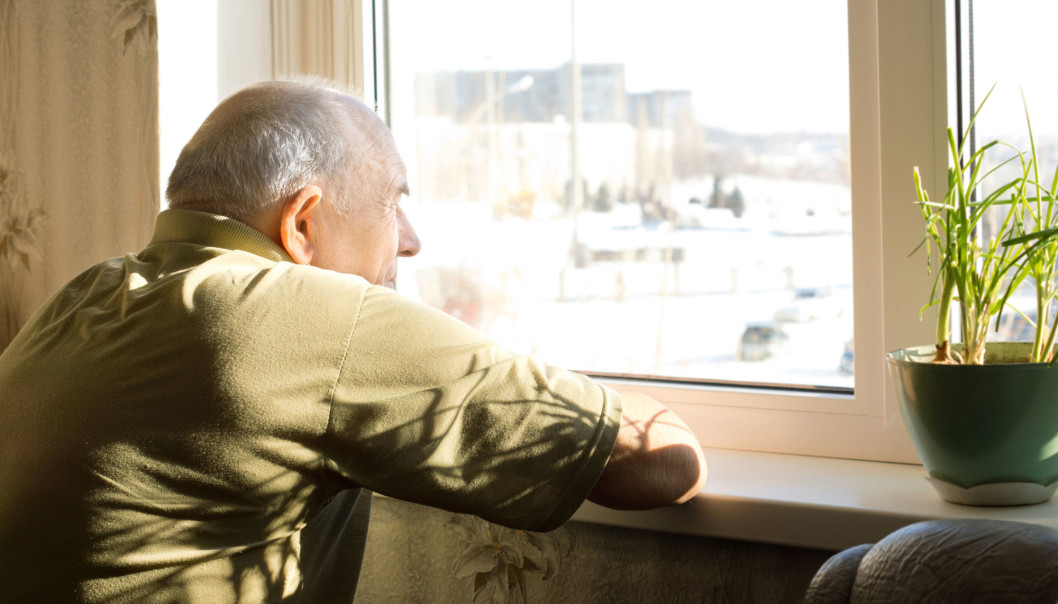 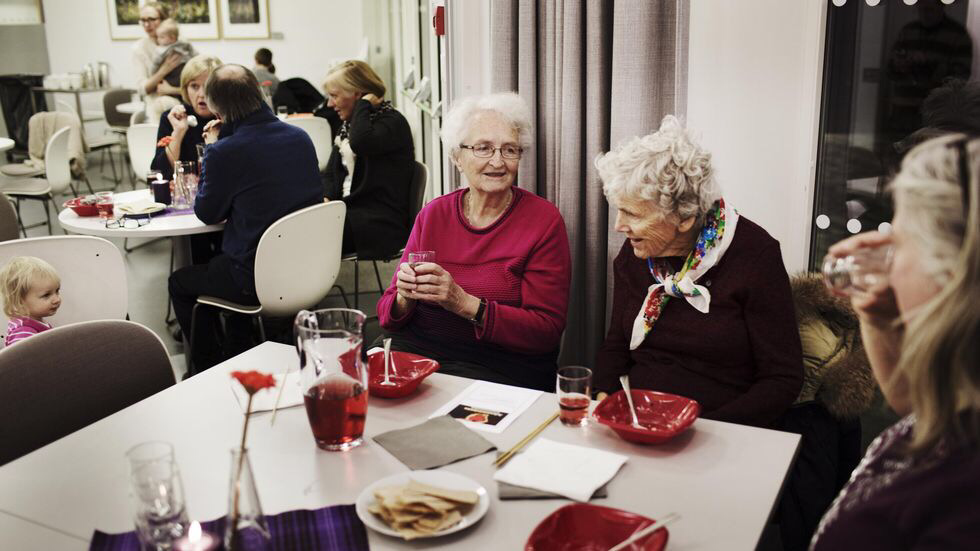 11
51
Ensomhetsstrategier
Menn og kvinner har ulike strategier  
Menn 
Handle 
Lærer å lage mat 
Kvinner
Spiser på kafé
Yngre venninner
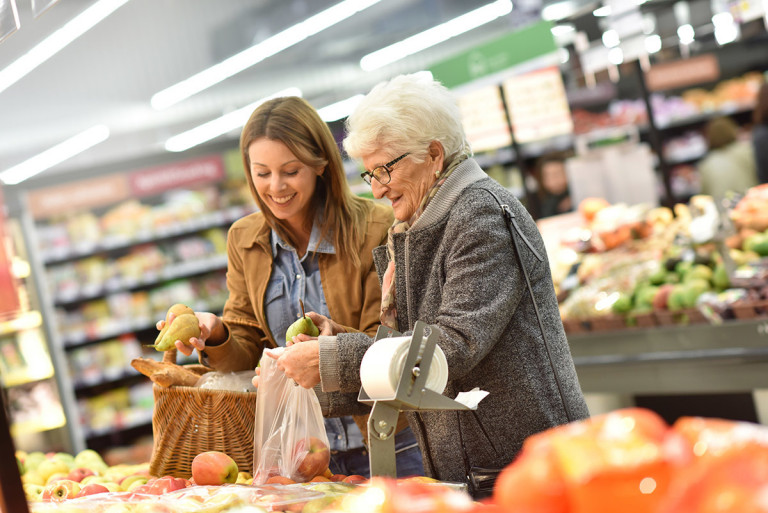 57
Selskapet – De som spiser sammen
Hvem spiser sammen?
Hva er deres bakgrunn?
Hva er viktig i ulike settingene?
Hva har gjestene behov for?
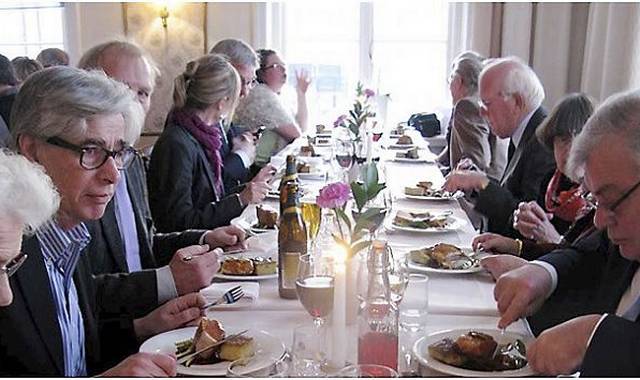 52
12
Hva ville dere valgt?
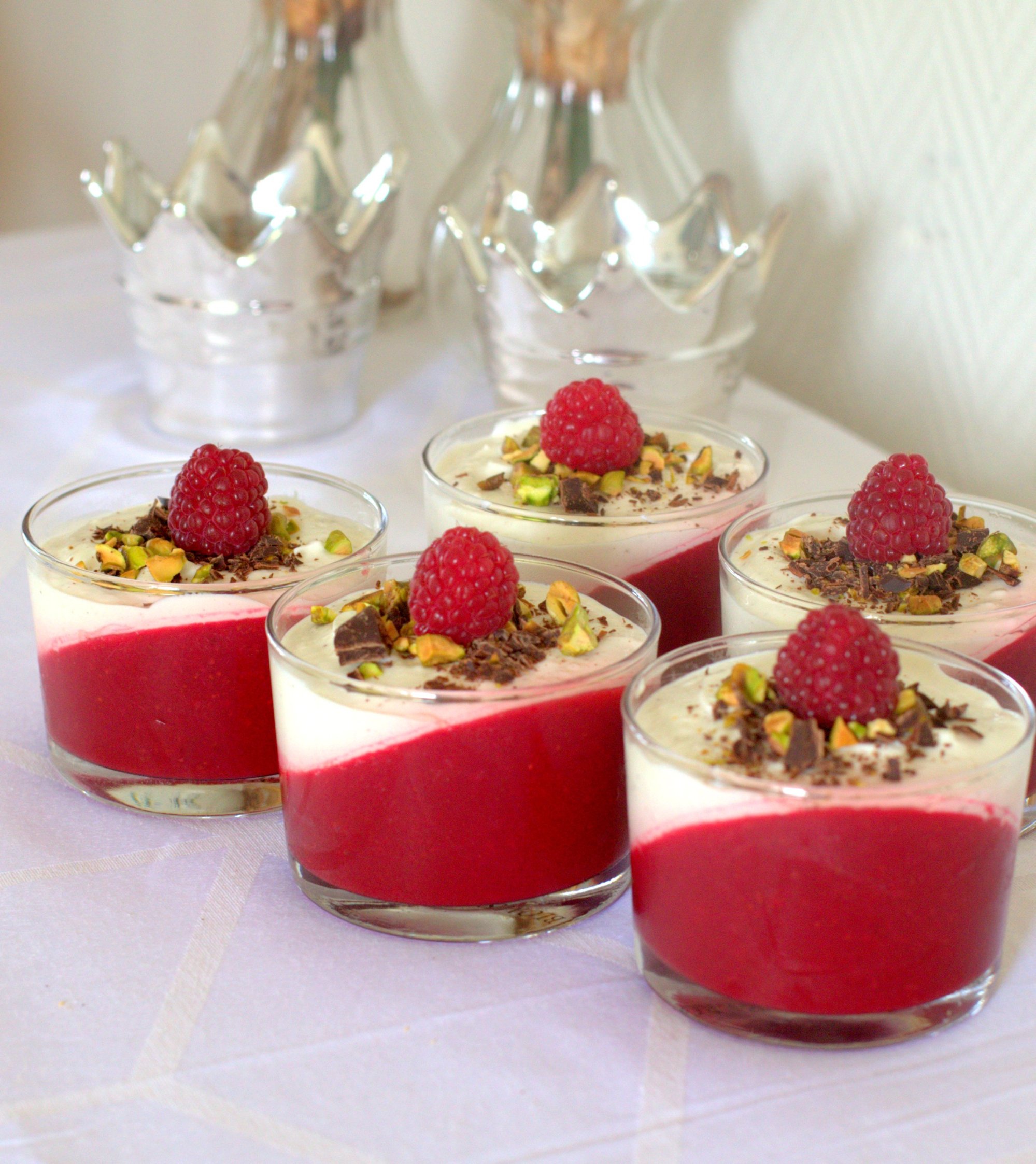 Vi bruker alle sansene våre i måltidet
70% via synet
55
13
Atmosfære – sansebruk
Visuelt
Tekstur
Lydbilde
Føle
Lukt
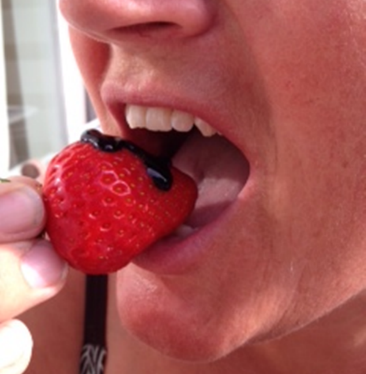 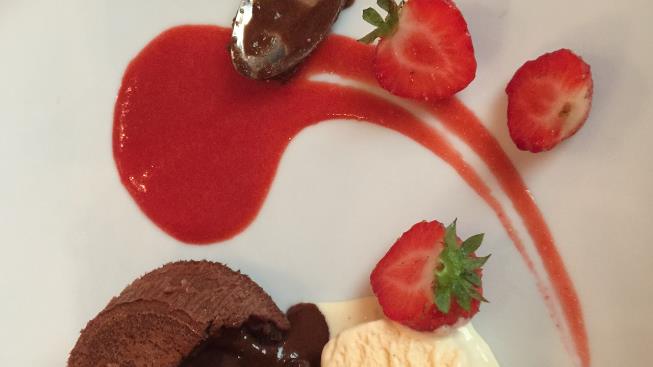 © Kai Victor Hansen
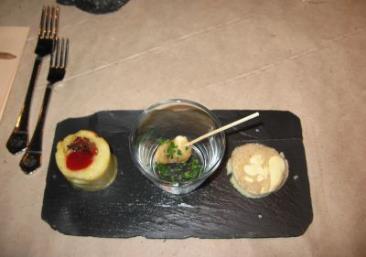 © Kai Victor Hansen
© Kai Victor Hansen
Lukt
Hva er frisk lukt for dere?

Har lukt noe å si for måltidsopplevelsen?

Kan vi utfordre institusjonslukter?
© Kai Victor Hansen
Atmosfære
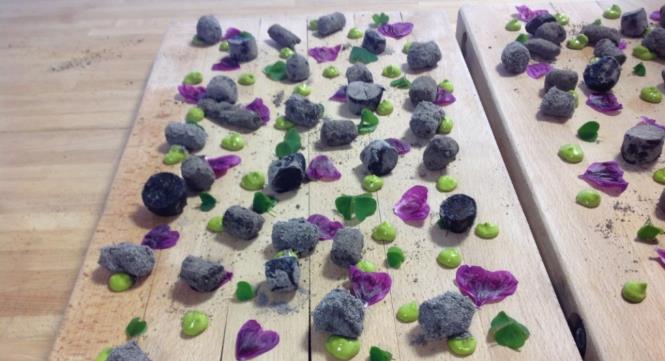 Bordoppdekning
Farger
Duker
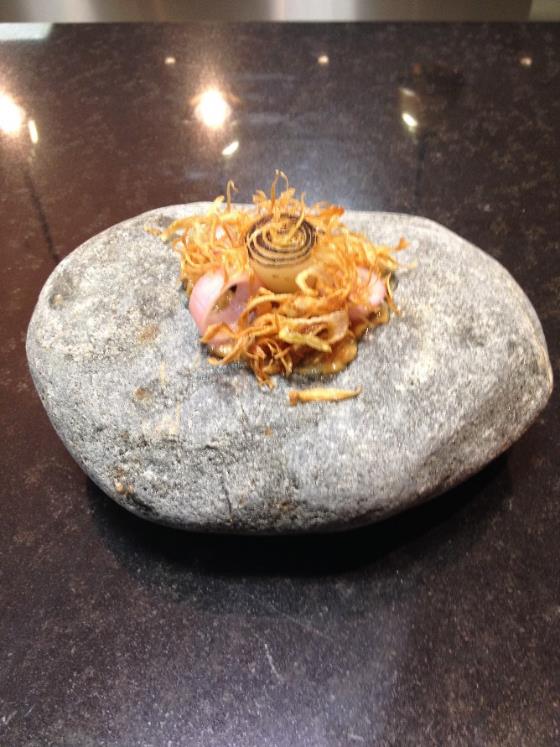 © Kai Victor Hansen
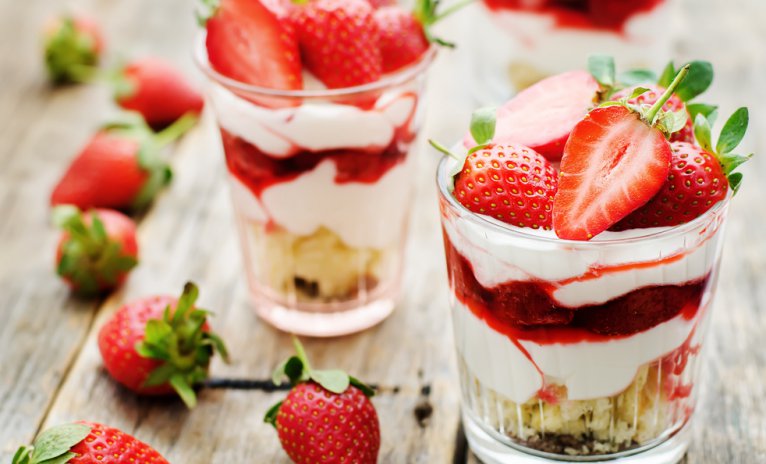 © Kai Victor Hansen
© Kai Victor Hansen
27
Farger - Service
© Kai Victor Hansen
© Kai Victor Hansen
Farget porselen vs. hvitt
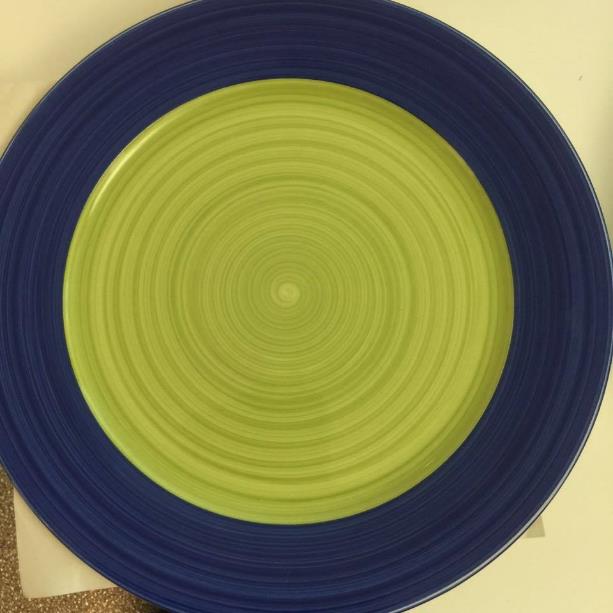 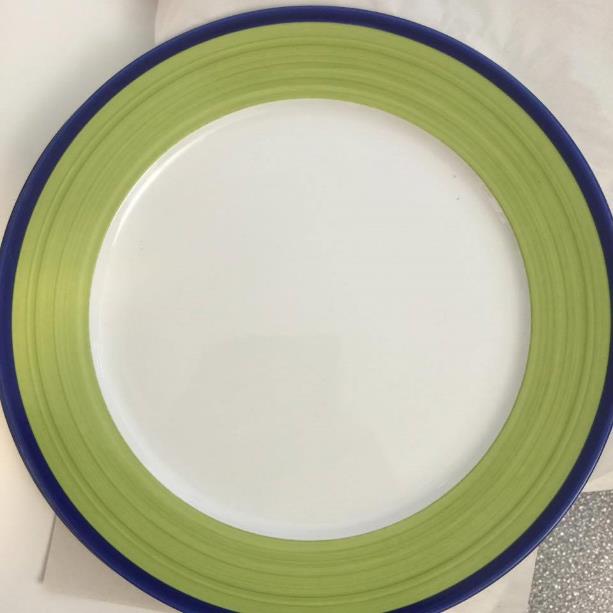 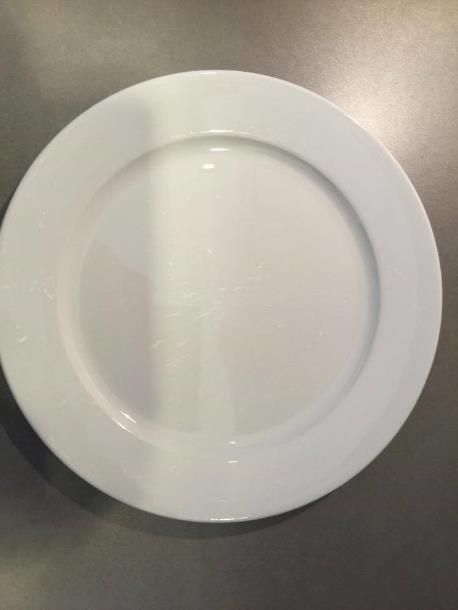 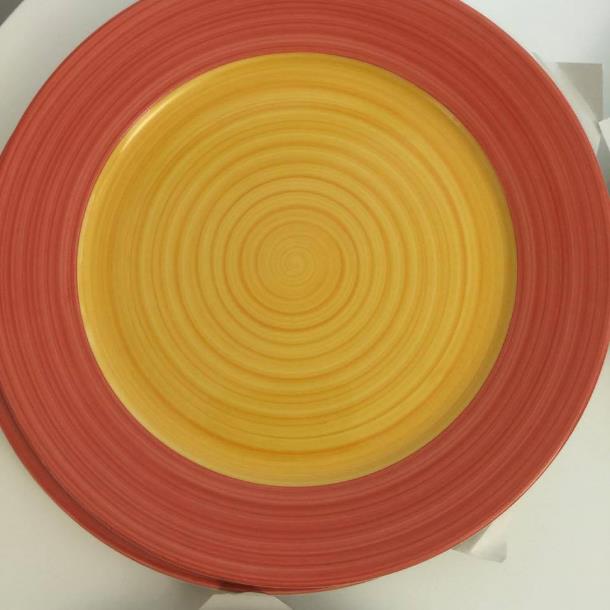 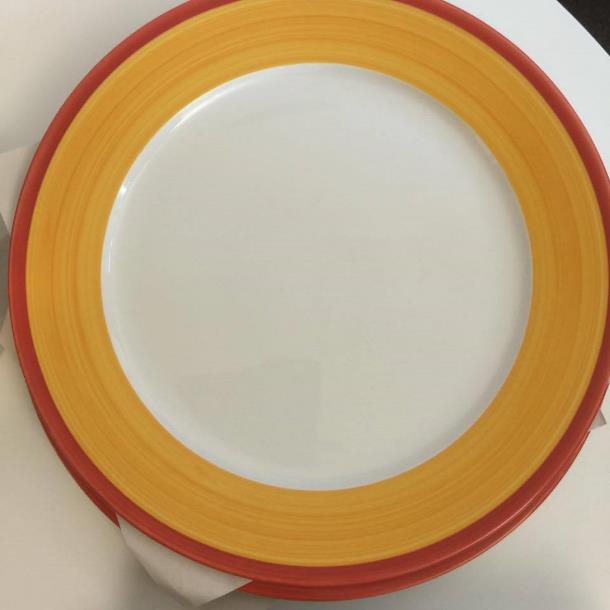 18
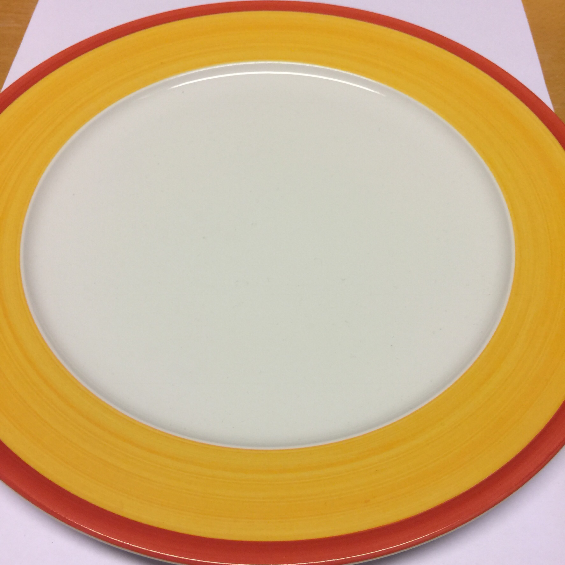 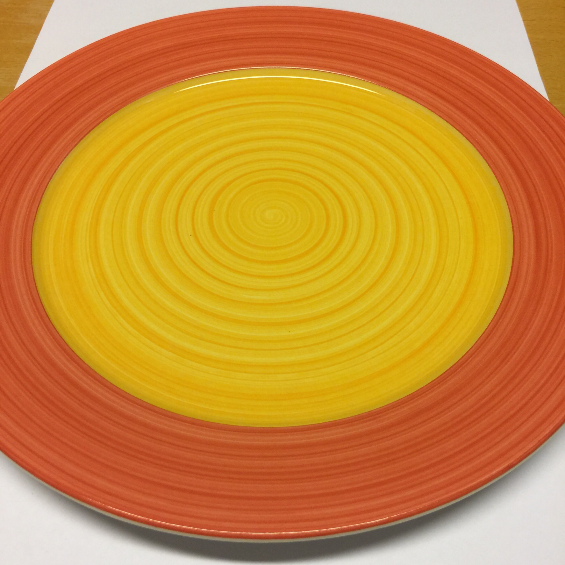 60,0%
63,7%
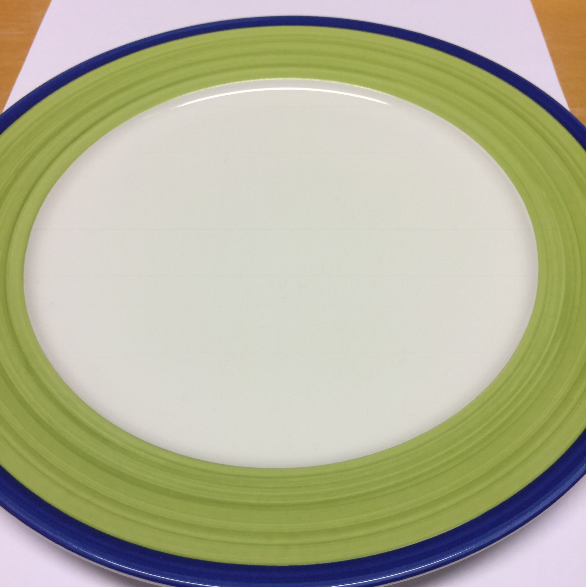 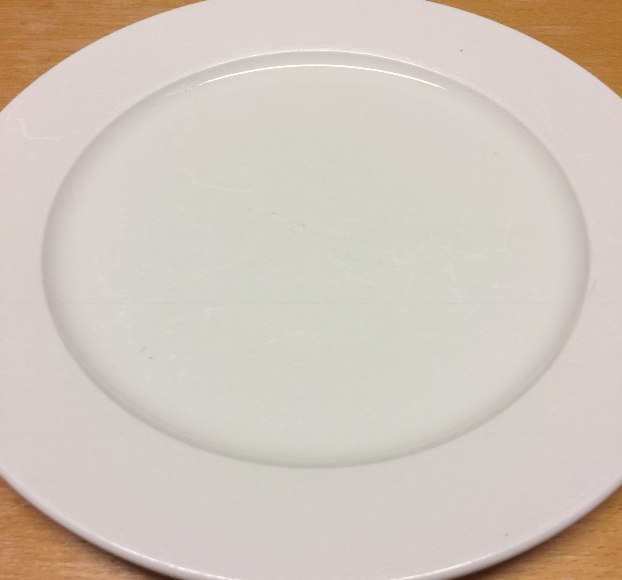 Resultat av studien
36,4%
41,7%
19
Når samhandlingen ikke er tilstede
Hvordan blir gjesten delaktig i menyvalg?
Aalborg sykehjem, Danmark
2-3 beboere er med på å plukke ut menyen for neste måned
Deltar i planlegging
Minst 2 retter å velge mellom
29
Før		         	Etter     			        Kjøkkenmanualen
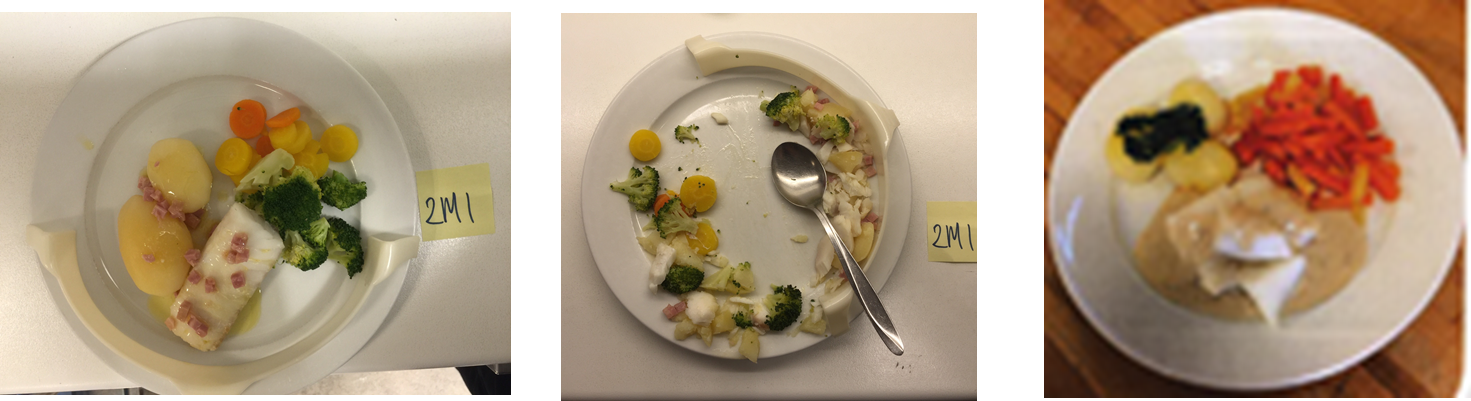 © Kai Victor Hansen
© Kai Victor Hansen
© Kai Victor Hansen
Siste forskning –  «Kjøleskapsfortellinger»
Samarbeid mellom Skipper Worse og Norsk hotellhøgskole
Hovedmålet: Utvikle metoder for å avdekke behov og ønsker for mat og måltidsløsninger som inngår i en hjemlevering til hjemmeboende eldre
© Kai Victor Hansen
Antall varer i kjøleskap
Ferdigmat
Antall egg
Kilder for berikning av mat
Resultater av kjøleskapsfortellinger
Porsjonsstørrelse
Lite smak
Fiskeretter vs. Kjøttretter
Poteter vs. Grønnsaker
Middagen skal stå for 35% av inntaket per døgn – Hvordan blir de resterende 65% dekket inn?
Til ettertanke
[Speaker Notes: Oslo i 2012 beregneet til ca 953 670 dvs ca 80000 kr pr mnd. Selv om kostanden kanskje er lavere i Stavanger så vil prisen på middag være maks 75kr *30= 2250 som betales av beboeren -]
Måltidsglede i framtiden
Hva friske eldre sier om framtiden?
Opplysningskontoret for Mat til eldre?
Mer valgfrihet i måltidene
Hjemkjøring av mat
Service nivå – de frykter store forskjeller mellom sykehjem
25
ELDRE
Stimulere matinntak
© Kai Victor Hansen
©  Rita Myrnes
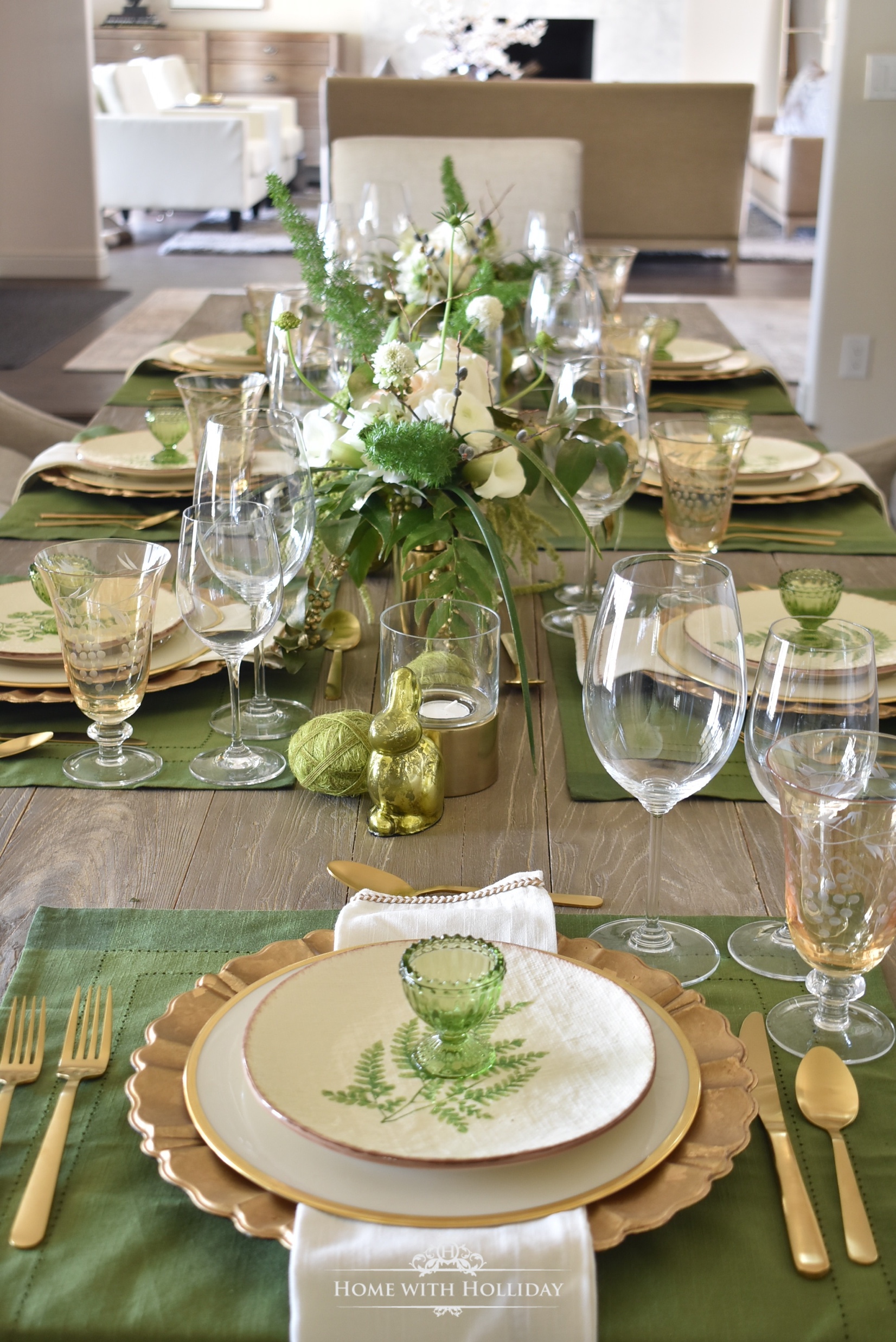 60
62
Måltidet – rommet - Bordet
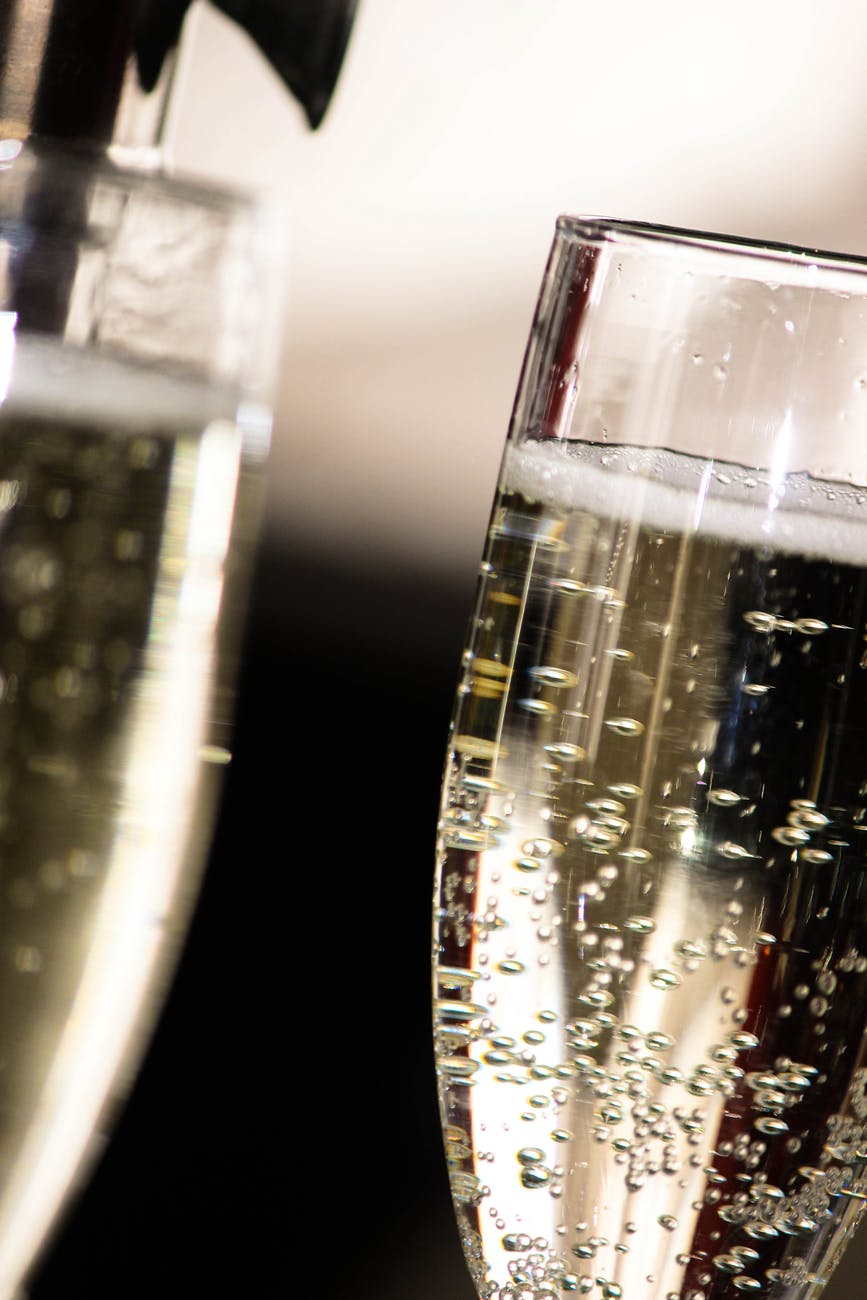 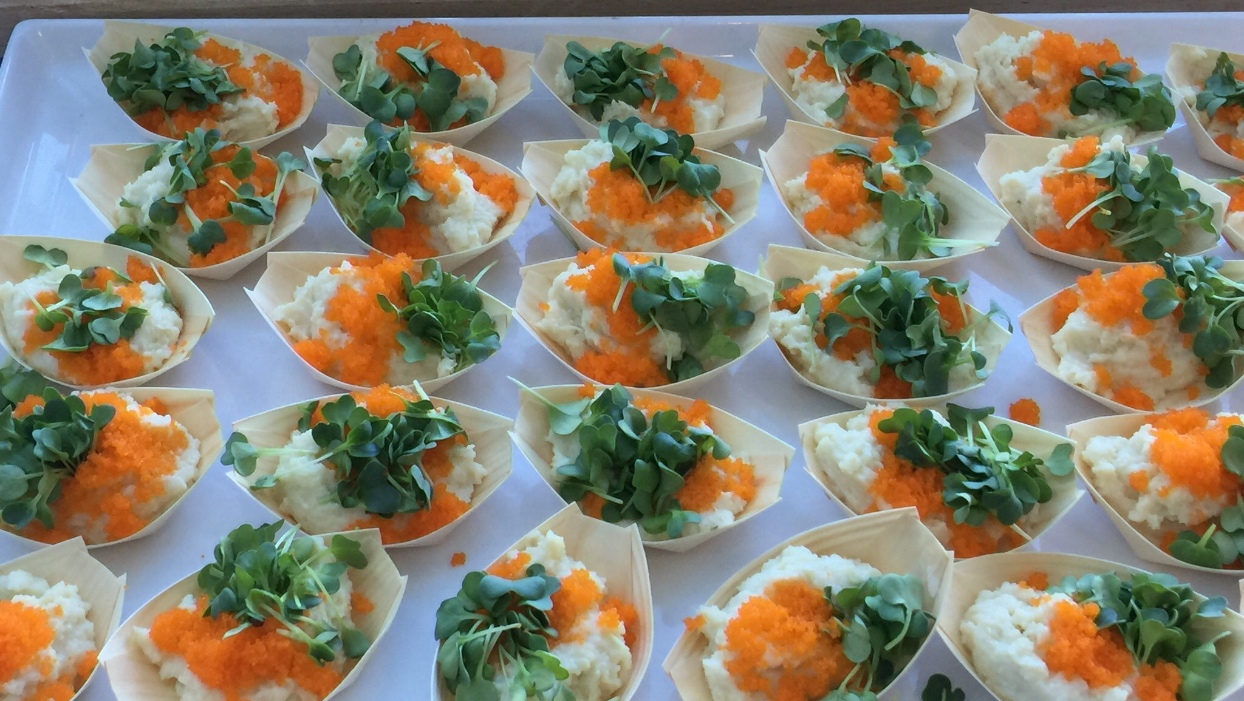 © KVH
Kanapeer og champagne?
53
Styringssystemene må være tilstede
Ulike regelverk
Hygiene
Ernæringsmessig kunnskap
Behandling av mat, drikke, personell
© KVH
Konkluderende bemerkninger
Redusere feilernæring og stimulere til bedre matinntak
Måltidskompetanse på alle områder
Detaljer er viktige for økt matlyst, måltidsglede og verdighet
Brukermedvirkning – i alle ledd
Mange hjemmeboende har utfordringer med å spise nok mat
Gode mat og måltidsopplevelser må være tilstede i hele livet
Spørsmål, Kommentarer, diskusjon
Deres tur
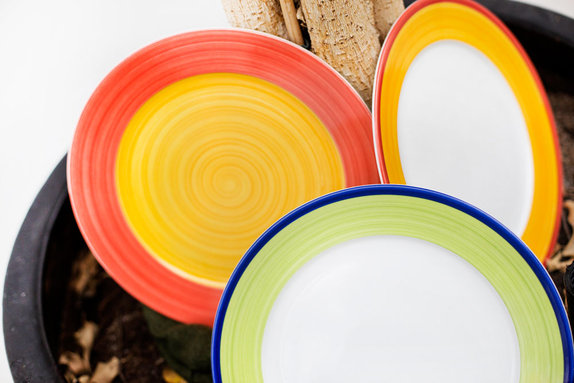 Takk for oppmerksomheten
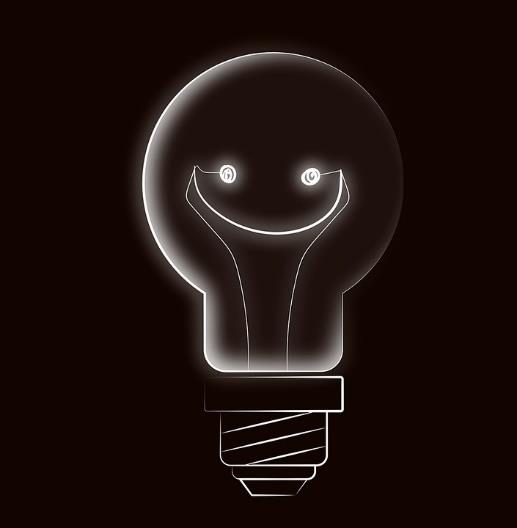 Bildereferanser